Animal Cells
Stephan Petty
What is an Animal Cell ?
An animal cell is defined as a cell which has a nucleus and organelles bounded by a very flexible membrane. 
This flexible membrane is what allows animals (including humans) to advance and diversify so much throughout the years. 
These cells also gave way to a whole new kingdom known as Animalia kingdom. 
Without the cell wall, the animal cell would not be able to move around freely and would not be able to form complex flexible structures like muscles, organs, skin and so much more.
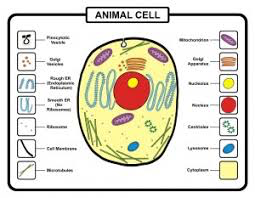 Vocabulary Terms:
Cell Membrane	Centrioles 	Cytoplasm	Microfilaments	Microvilli 	Nucleus 	Ribosomes 		Lysosomes 	Mitochondria 		Endoplasmic 	Reticulum 		Microtubules 		Golgi Apparatus 	Peroxisomes 		Vacuole 		Cytoskeleton 		Secretory Vesicles
Cell Membrane
The cell membrane is a structure that protects the cell and helps regulate molecules that are entering and leaving the cell. 
The main purpose of the cell membrane is to protect the cell and control its movement. It is the security guards controlling who is allowed to enter and who is allowed to leave the cell.
Centrioles
The centrioles help the cell divide during mitosis and meiosis.  
We will go over this more when we dive into mitosis and meiosis.
Cytoplasm
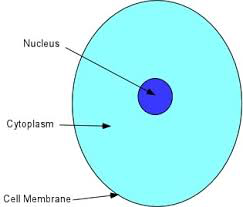 The cytoplasm helps hold the cell’s organelles in place. 
Cytoplasm is defined as the jelly-like liquid that fills the inside of a cell. 
It is important for the cell because it gives it structure. 
Without it, the cell wouldn’t have a shape and would like a deflated balloon.
Microfilaments
The microfilaments are what helps provide a structural support of the cytoskeleton.
Microvilli
The microvilli’s job is to absorb nutrients for the cell and helps with the cell movement.
Nucleus
The nucleus is what sores the DNA or the cell and it also coordinates the cells activities.
This is basically the cells brain so to speak. 
This is the control center of the cell. 
This is because it has instructions for all the other parts of the cell to help them do their jobs right.
Ribosomes
The ribosomes helps in building proteins for the cell to use. 
Ribosomes are tiny molecules in the cell that help the cell make proteins.
It looks like little dots that float around the cell or are attached to some of the organelles. 
Its most important job of the ribosomes is to make proteins for the cell. 
The ribosomes are found in both the plant and animal cell.
Lysosomes
The lysosomes breaks down waste into simple compounds for other organelles to use.
Mitochondria
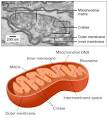 The mitochondria helps convert oxygen and nutrients into energy. 
All of the energy of the cell comes from the hard working mitochondrion. 
This pill shaped organelles take food and break it apart into water and carbon dioxide. 
The broken down food then creates an enormous amount of energy for the cell, this energy is from the production of ATP. (adenosine triphosphate).
Endoplasmic Reticulum
The endoplasmic reticulum helps in manufacturing and transporting chemical compounds to and from the nucleus.
Microtubules
The microtubules provide the structural support for the cytoskeleton and connects to chromosomes during cell division.
Golgi Apparatus
The golgi apparatus helps in modifying proteins and fats that are built up within the cell and prepares them for storage or to transport them outside the cell.
Peroxisomes
The peroxisomes help in digesting toxic materials in the cell.
Vacuole
The vacuole stores waste products and maintains the PH levels within the cell.
Cytoskeleton
The cytoskeleton helps in providing the structural support for the cell.
Secretory Vesicles
The secretory vesicles release materials from the cell, usually this product would be waste from the cell.